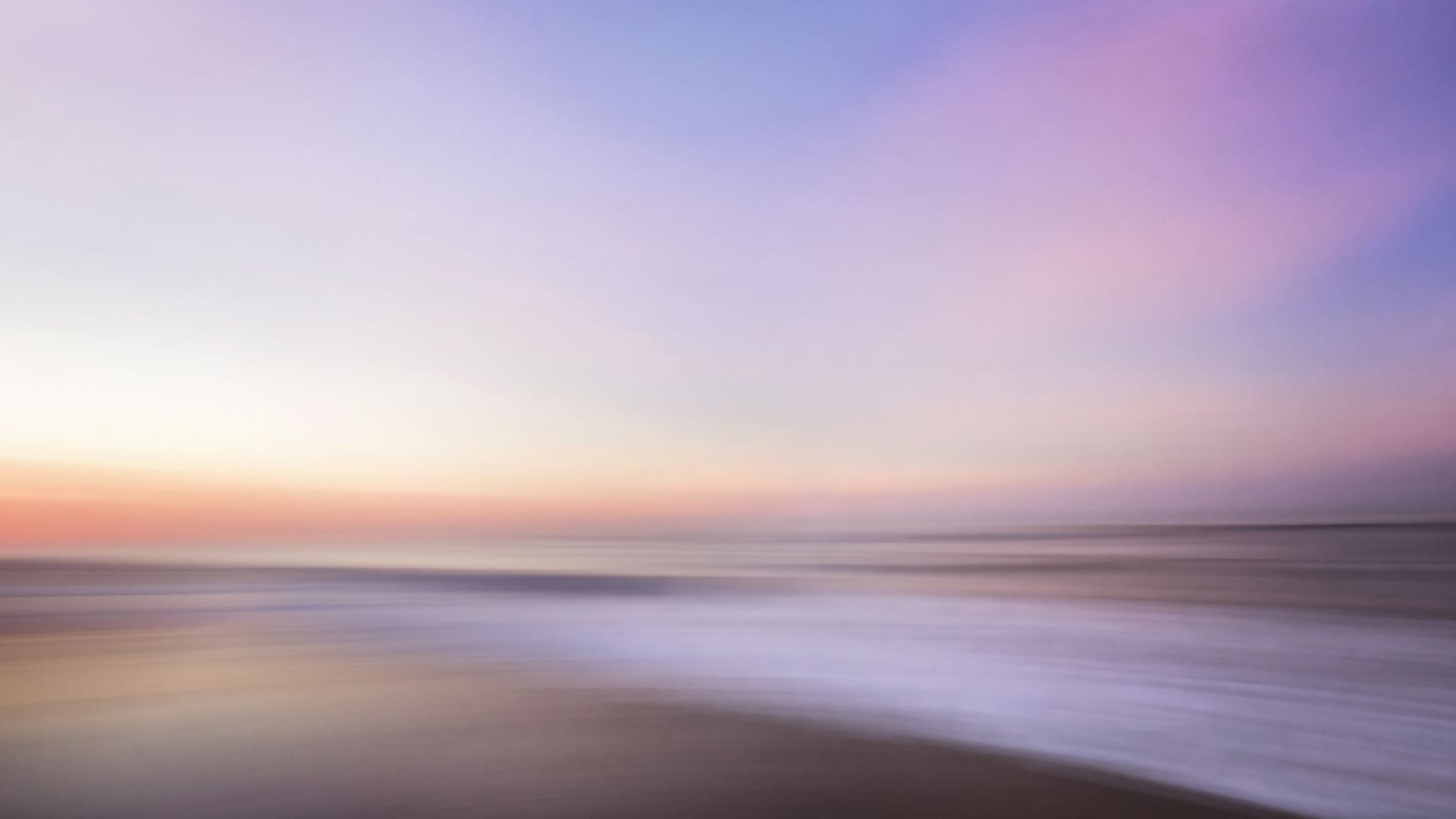 Jesus Appears to the Disciples

When it was evening on that day, the first day of the week, and the doors of the house where the disciples had met were locked for fear of the Jews, Jesus came and stood among them and said, “Peace be with you.” After he said this, he showed them his hands and his side. Then the disciples rejoiced when they saw the Lord. Jesus said to them again, “Peace be with you. As the Father has sent me, so I send you.” When he had said this, he breathed on them and said to them, “Receive the Holy Spirit.     John 20:19-22
What dreams am I not pursuing, what opportunities am I currently passing
up, and what projects or activities am I not attempting?
What makes me afraid?

Try to be specific in naming the fears, such as fear of being rejected, failing,
or looking foolish—to name a few.
Imagine a situation where one or more of those fears became a reality and
happened.
	○ 	Could you recover from such a thing?
	○ 	What things might you learn from the experience?
	○	In what ways would God be with you at such a time?
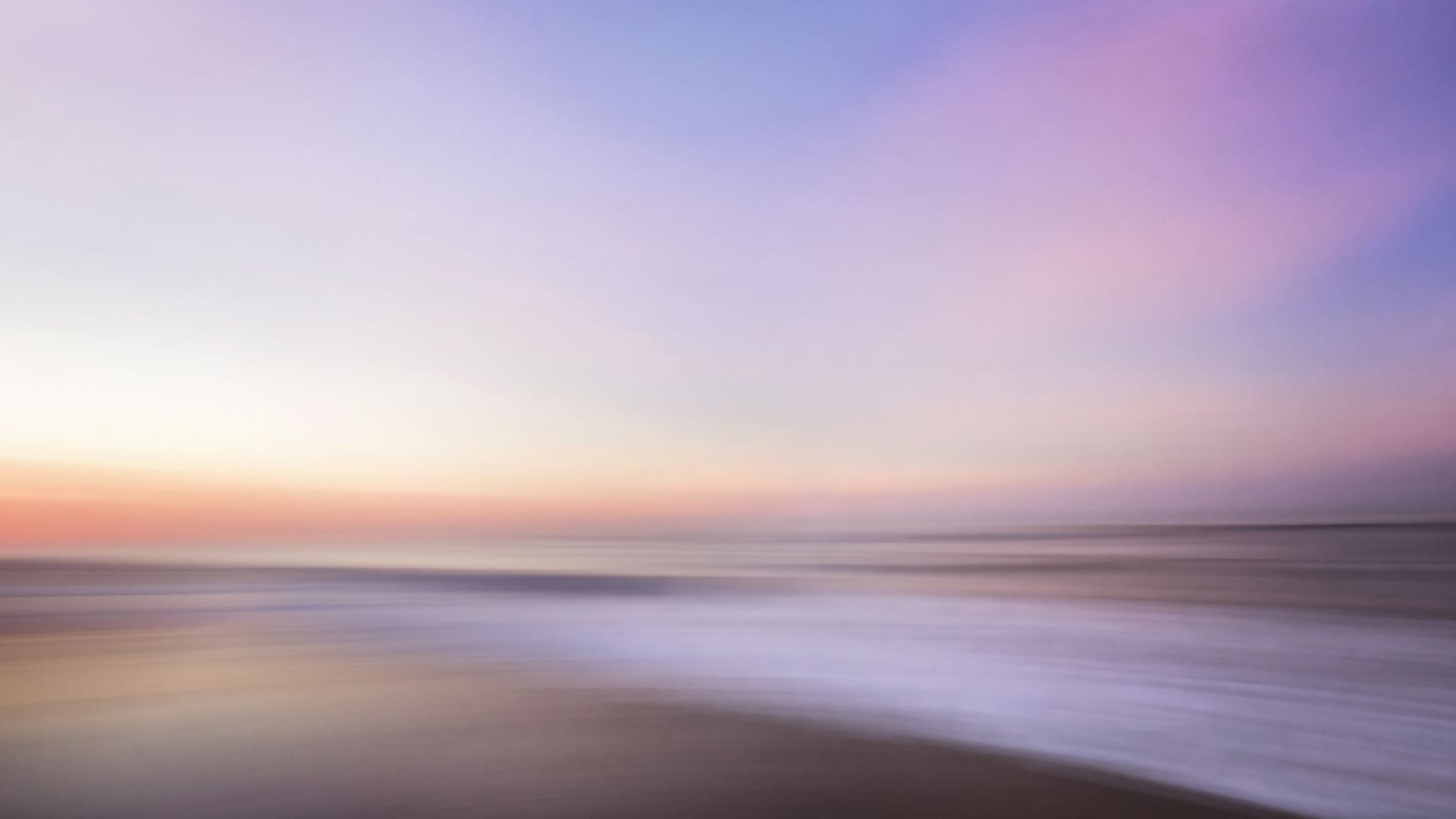 Paul Speaks to the Philippians

Do not worry about anything, but in everything by prayer and supplication with thanksgiving let your requests be made known to God.  And the peace of God, which surpasses all understanding, will guard your hearts and your minds in Christ Jesus.  Philippians 4:6-7
Apply Scripture to Your Life

In what ways would following the advice found in Philippians help
overcome your fears?
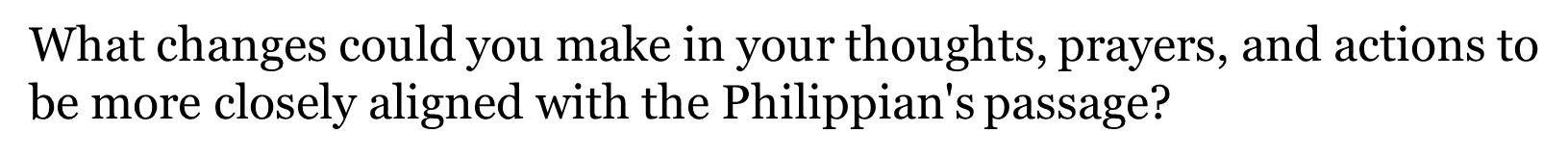 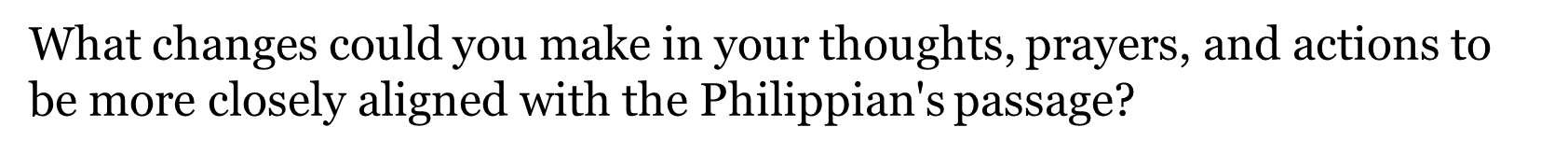 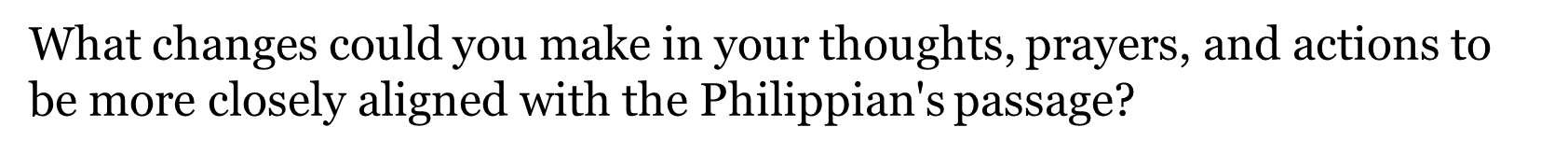 Do not worry about anything, but in everything by prayer and supplication with thanksgiving let your requests be made known to God.  And the peace of God, which surpasses all understanding, will guard your hearts and your minds in Christ Jesus.  Philippians 4:6-7
Break Out Room – Discussion 

Recall times when you were afraid, and God provided you with assurance and peace. 

Consider the circumstances of one of those times that stand out for you—where and when.